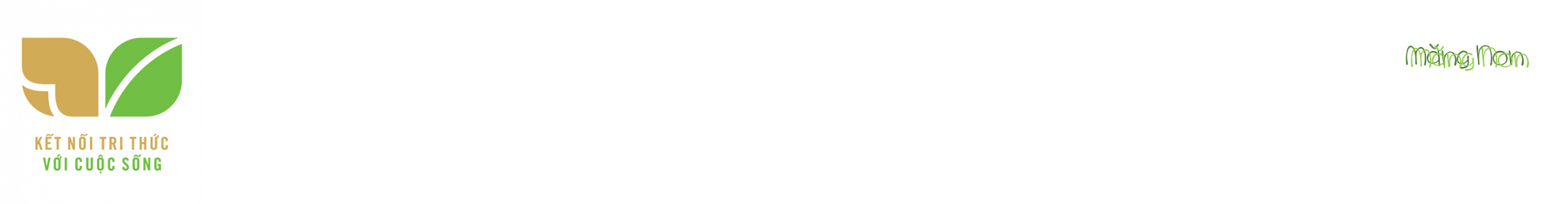 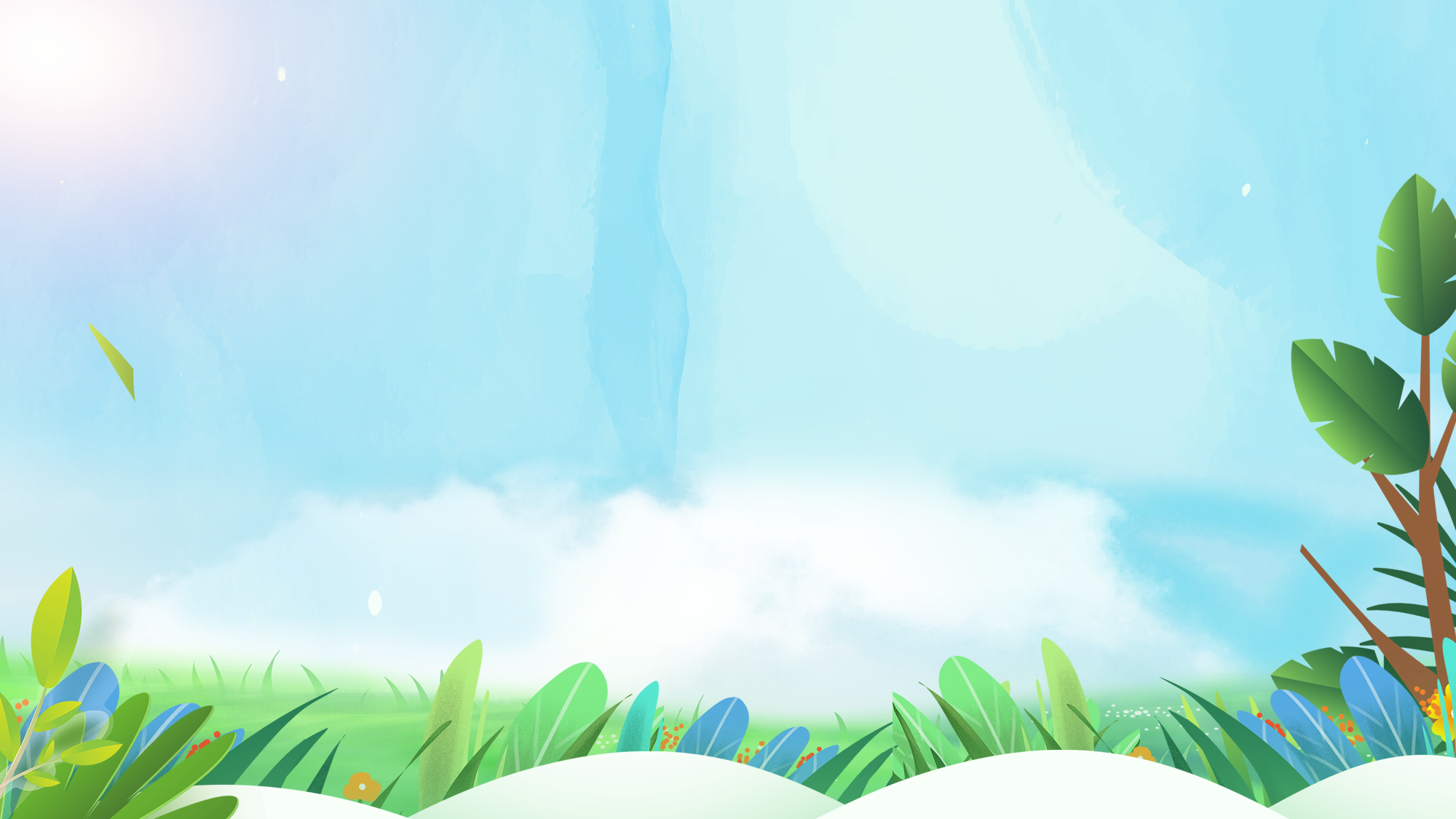 Nói và nghe
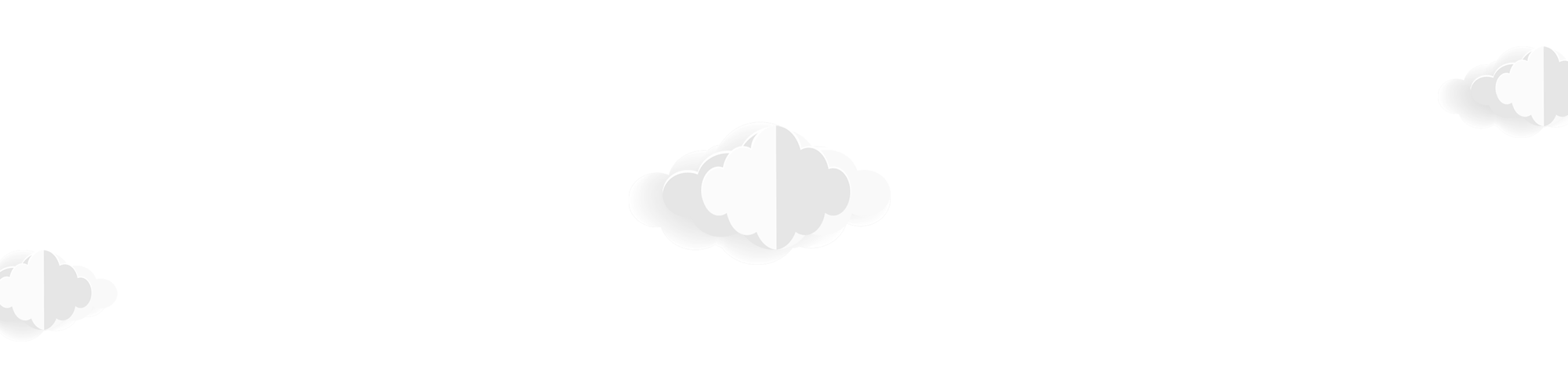 Kể chuyện
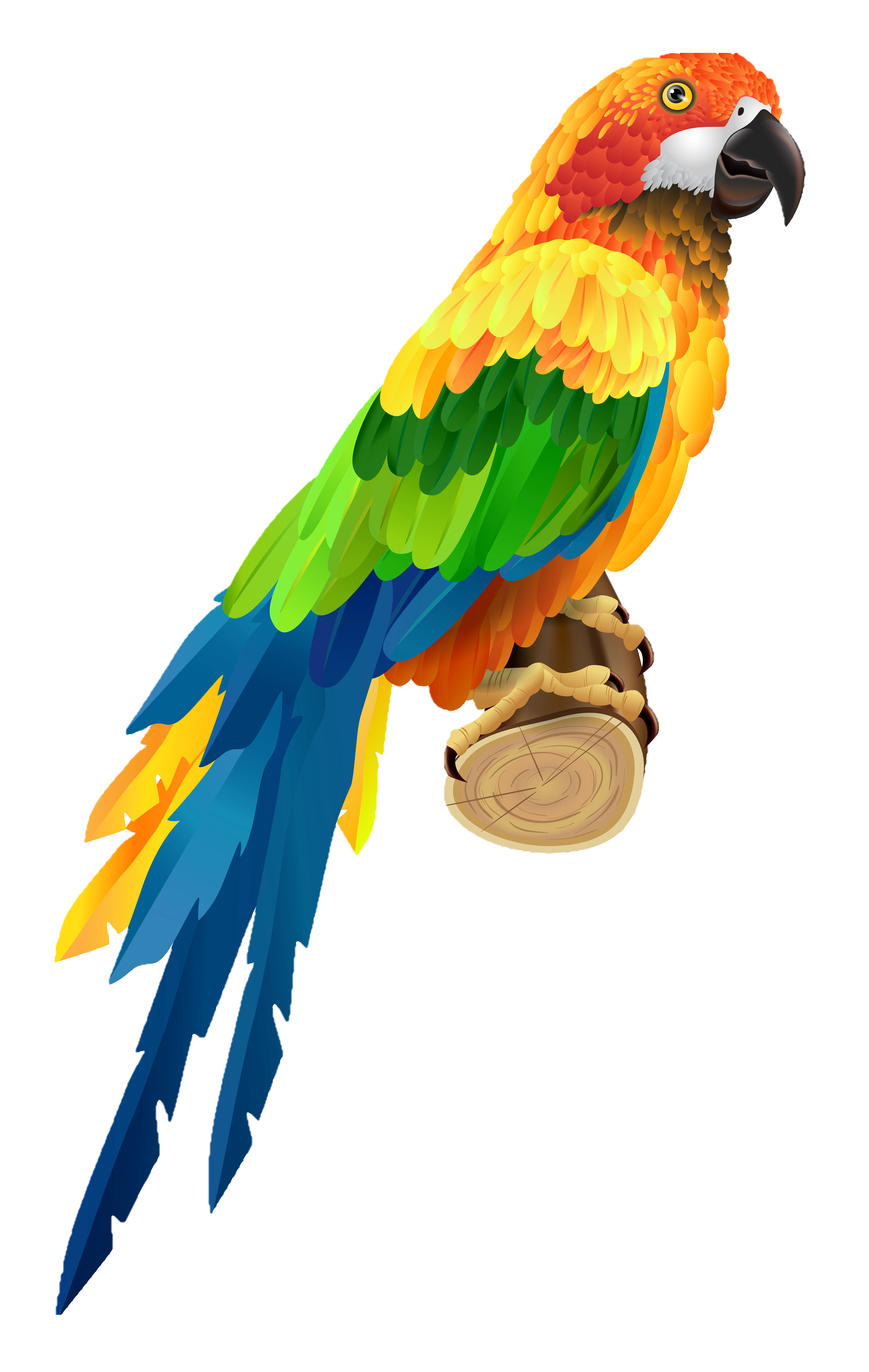 Họa mi, vẹt và quạ
Họa mi, vẹt và quạ
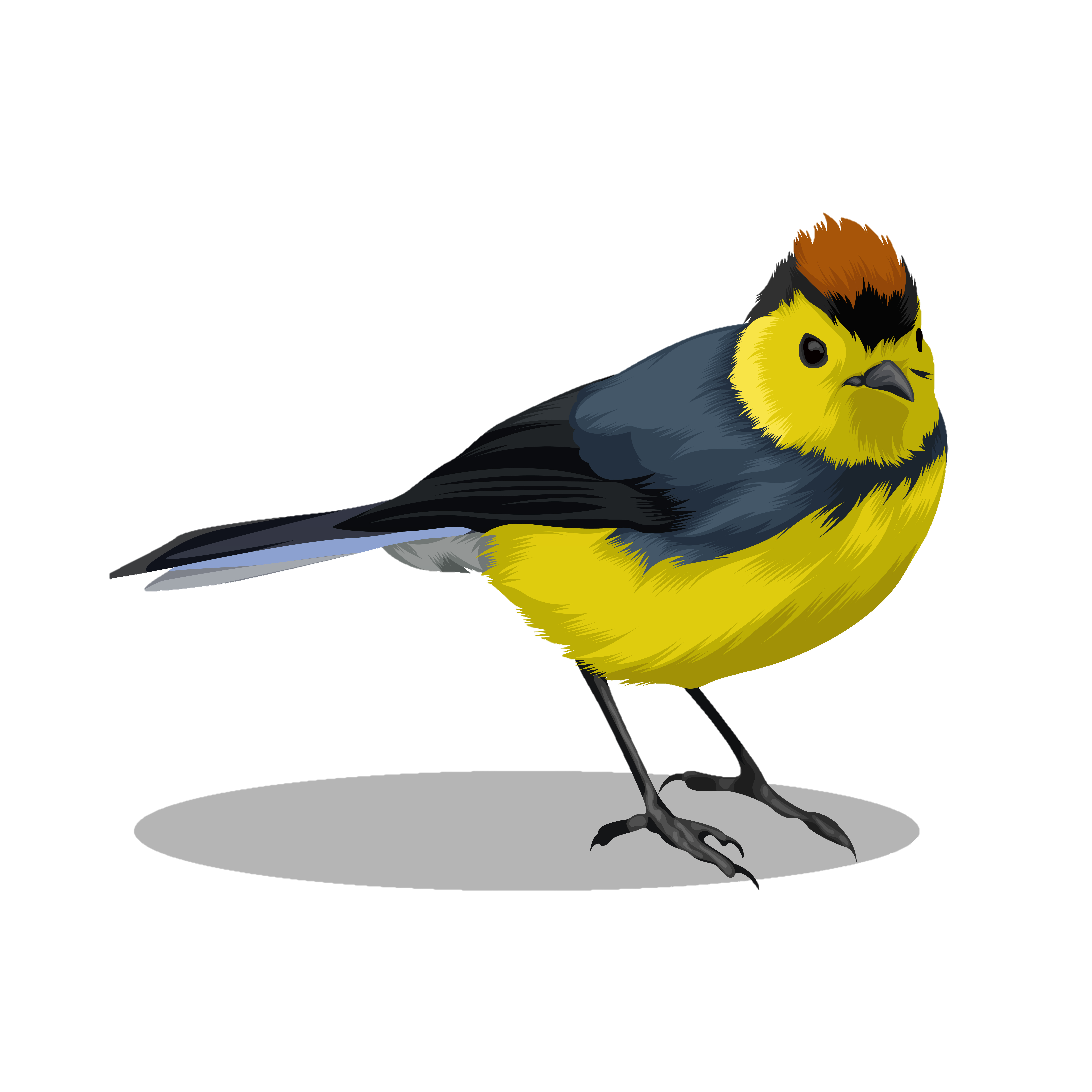 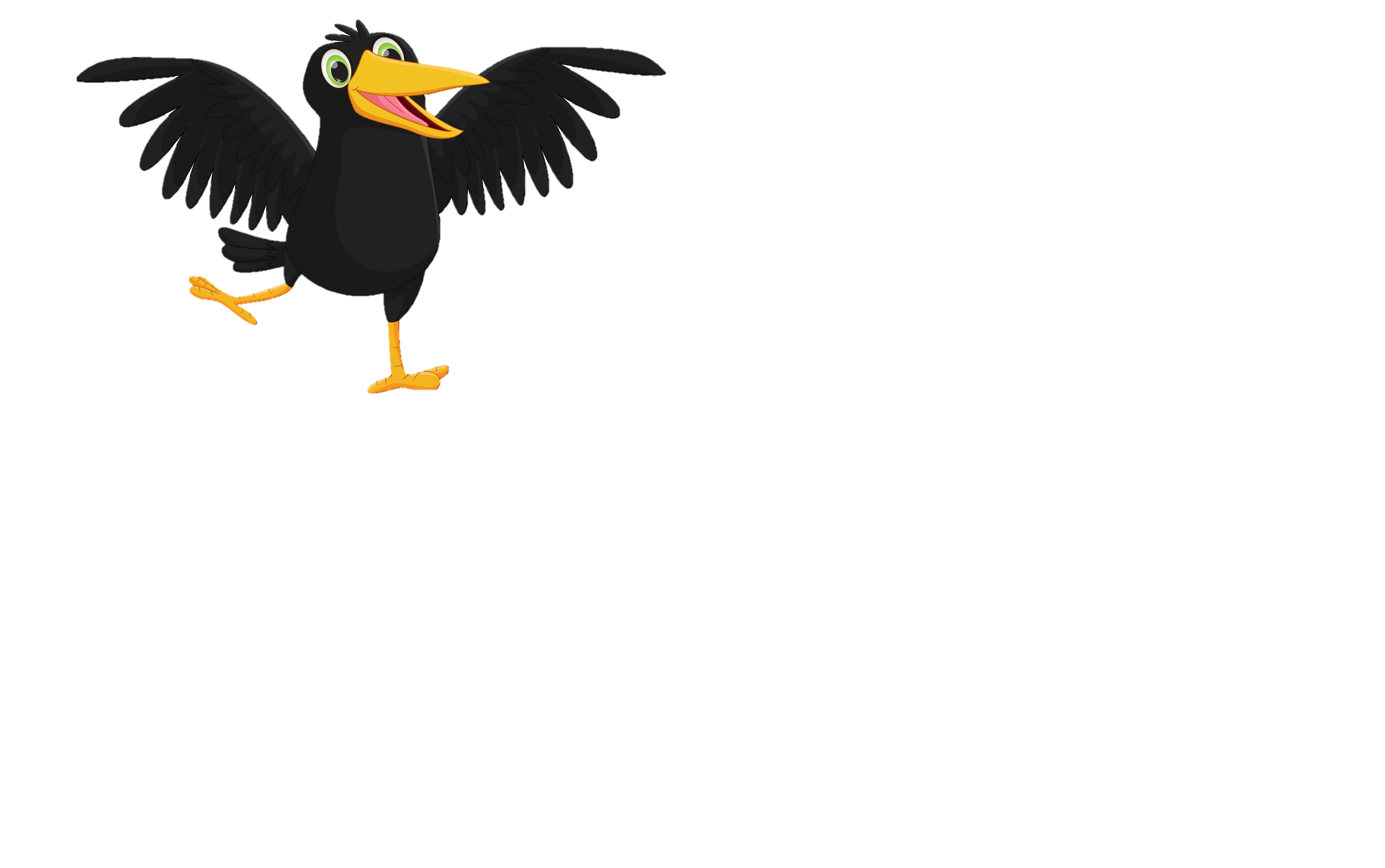 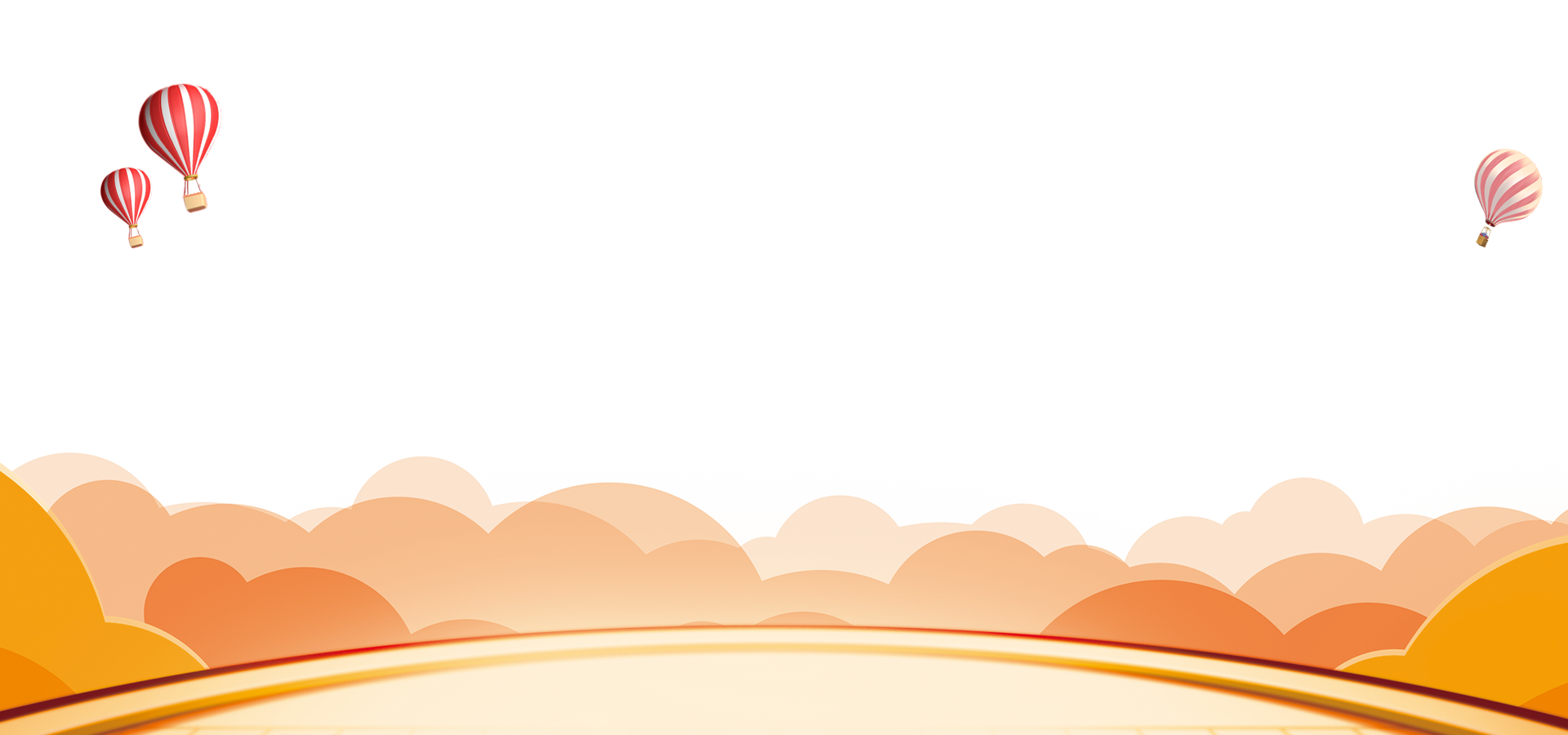 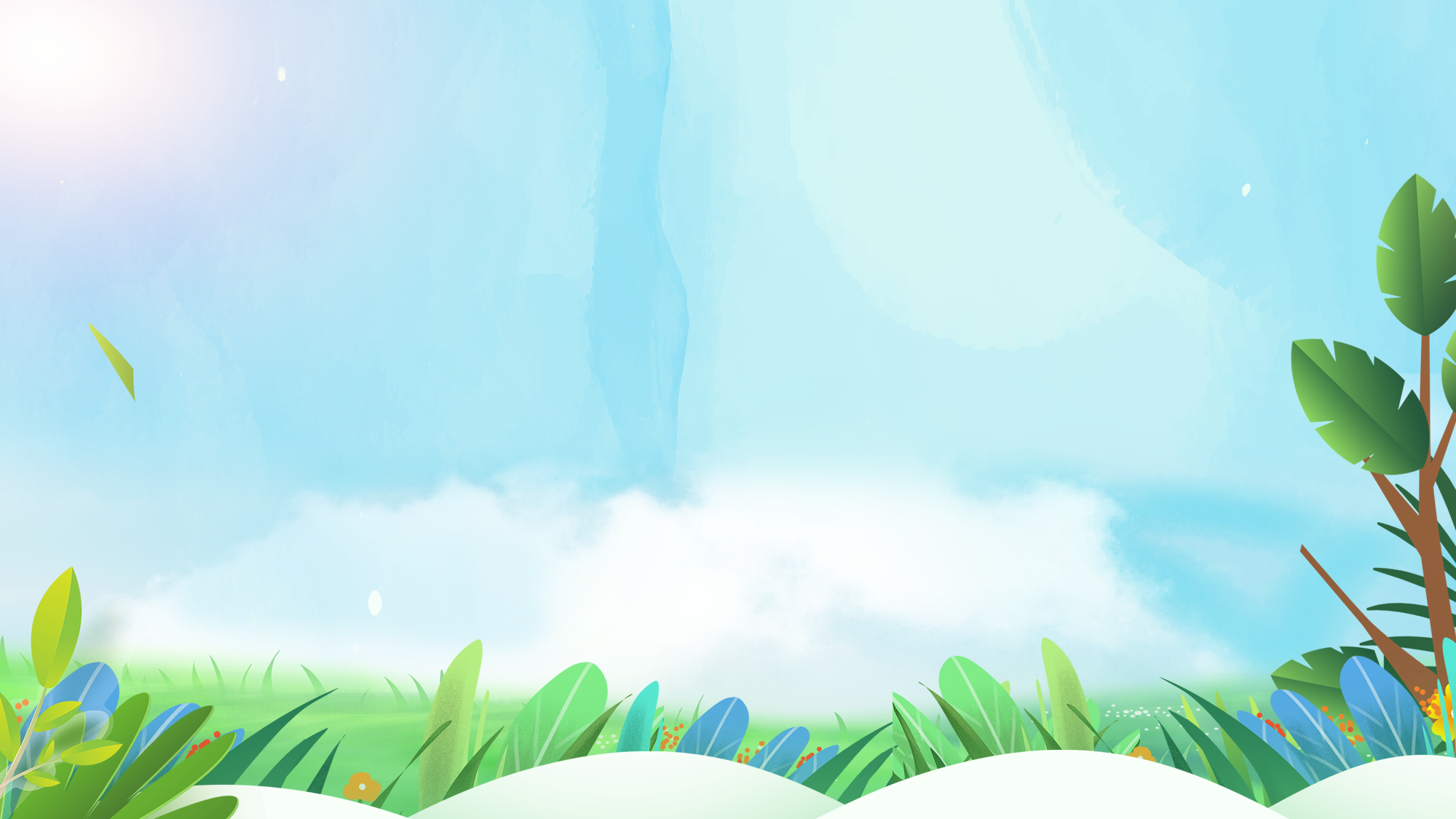 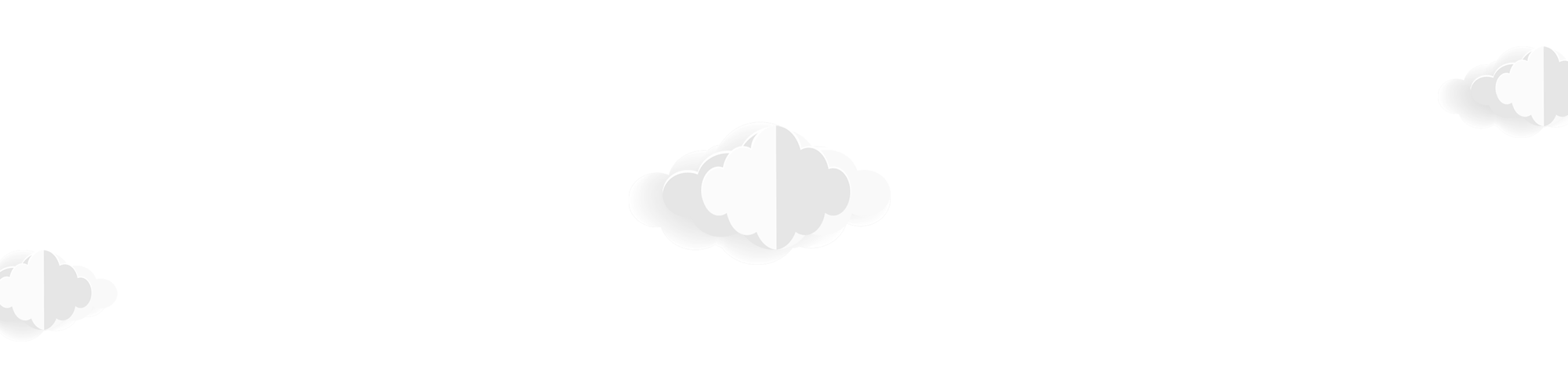 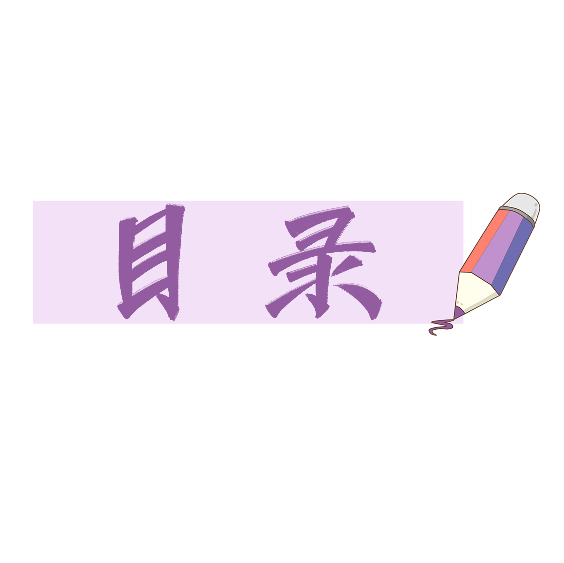 YÊU CẦU CẦN ĐẠT
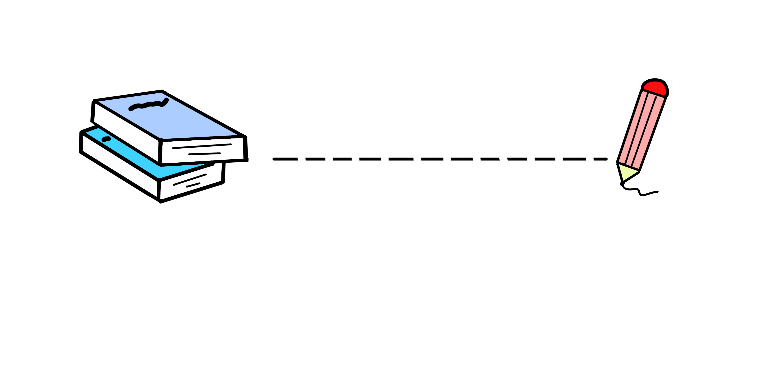 Năng lực chung
01
Tự chủ và tự học: lắng nghe, trả lời được các câu hỏi của bài học
Giao tiếp và hợp tác:HS quan sát các bức tranh, toán tên các loài chim trong tranh(quạ, vẹt, họa mi, hoàng oanh). Một số em phát biểu trước lớp.
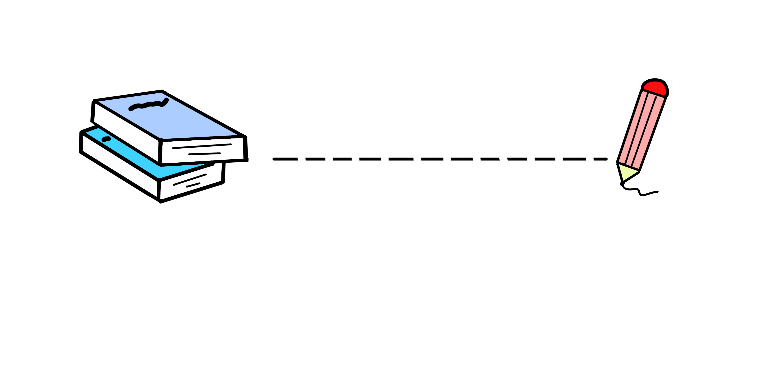 Năng lực đặc thù
02
Ngôn ngữ: HS kể lại câu chuyện 
Văn học: HS rèn kĩ năng diễn đạt
Thẩm mĩ: HS hình thành niềm yêu thích động vật xung quanh
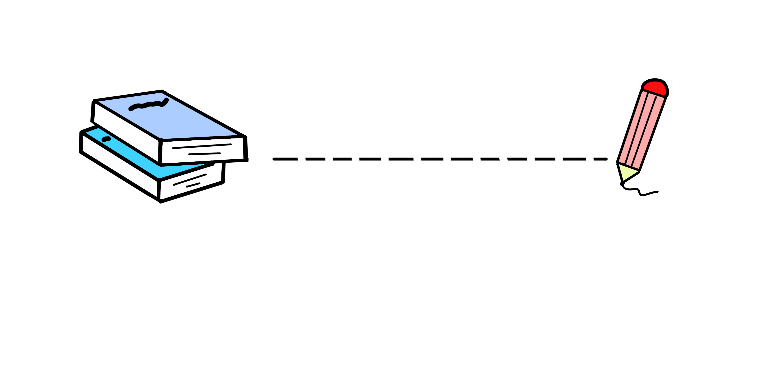 Phẩm chất
03
Chăm chỉ: Tham gia tích cực các hoạt động học tập
Yêu nước: Yêu thích cảnh đẹp trong những chuyến du lịch mùa hè 
Trách nhiệm: Rèn luyện tinh thần trách nhiệm bản thân
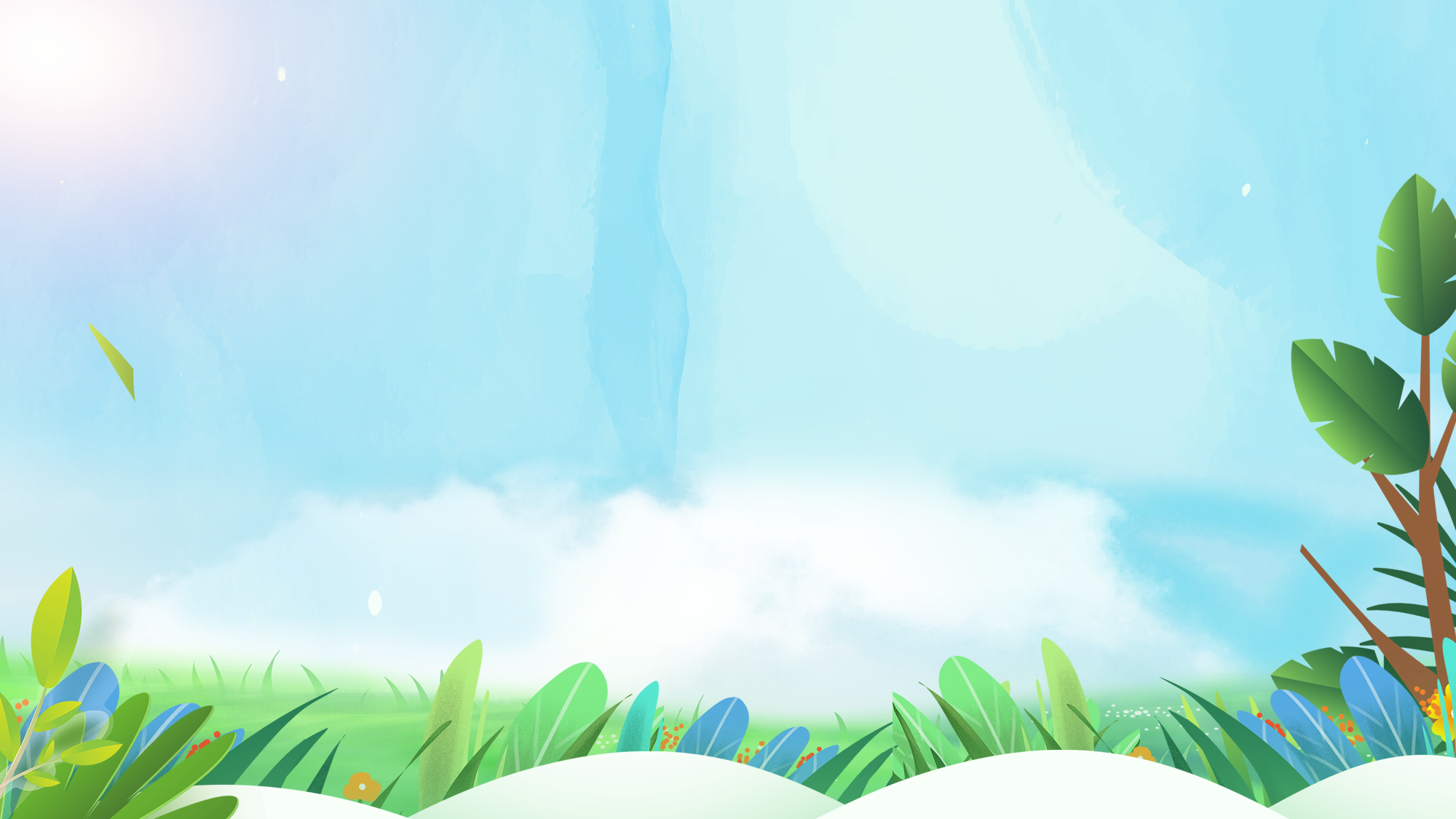 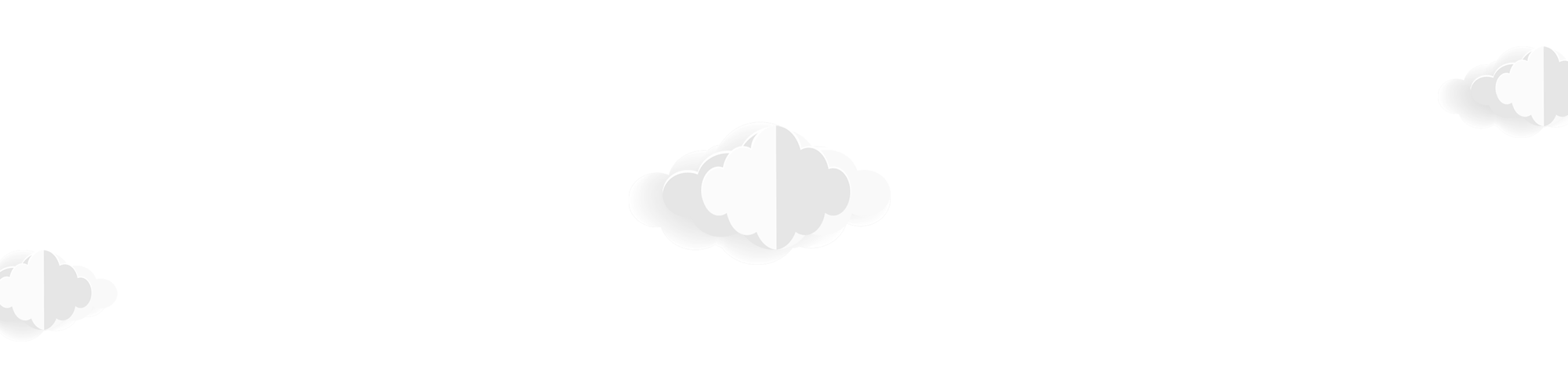 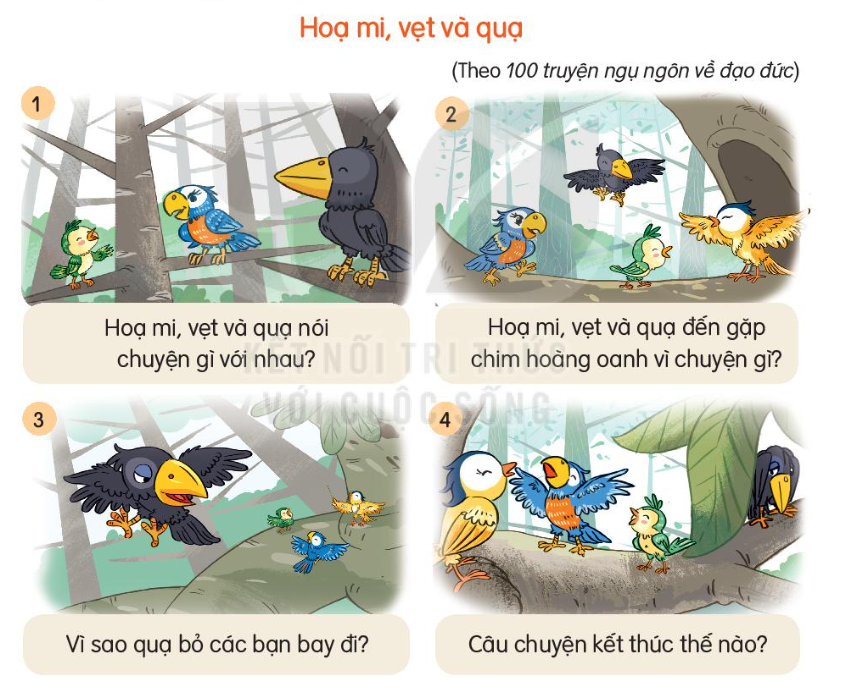 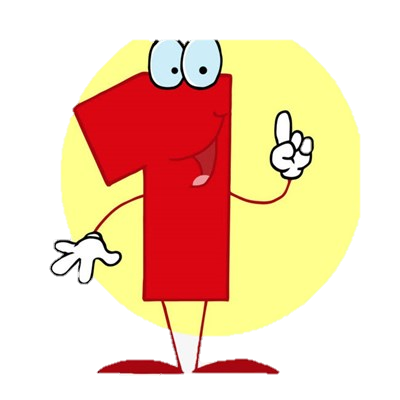 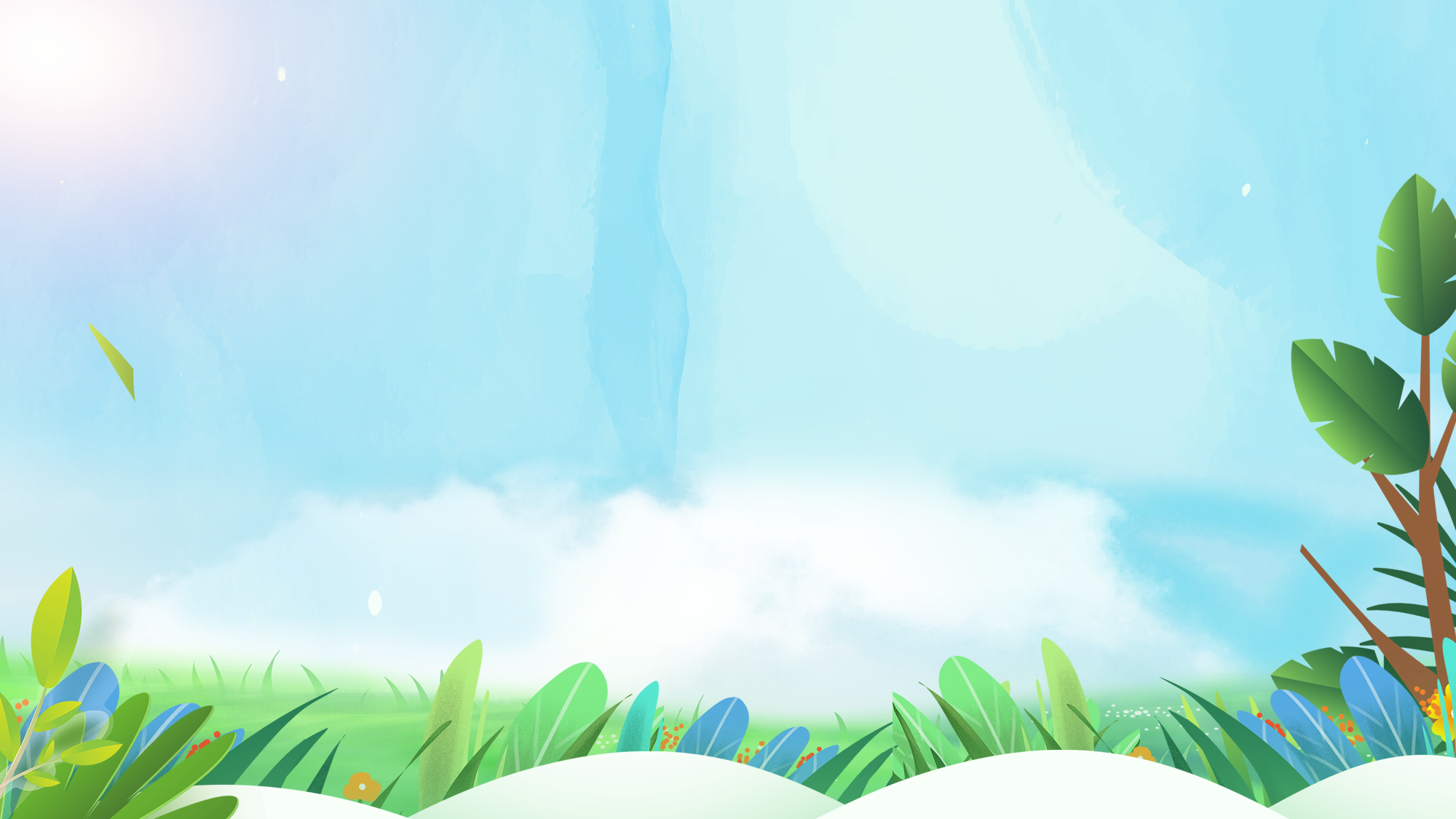 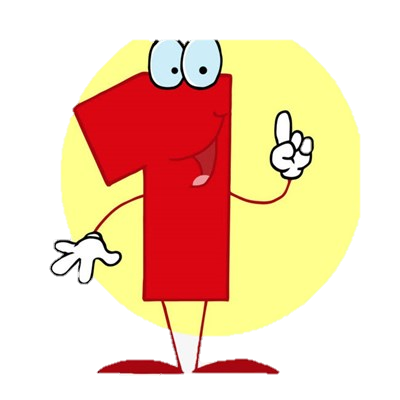 Nghe kể chuyện
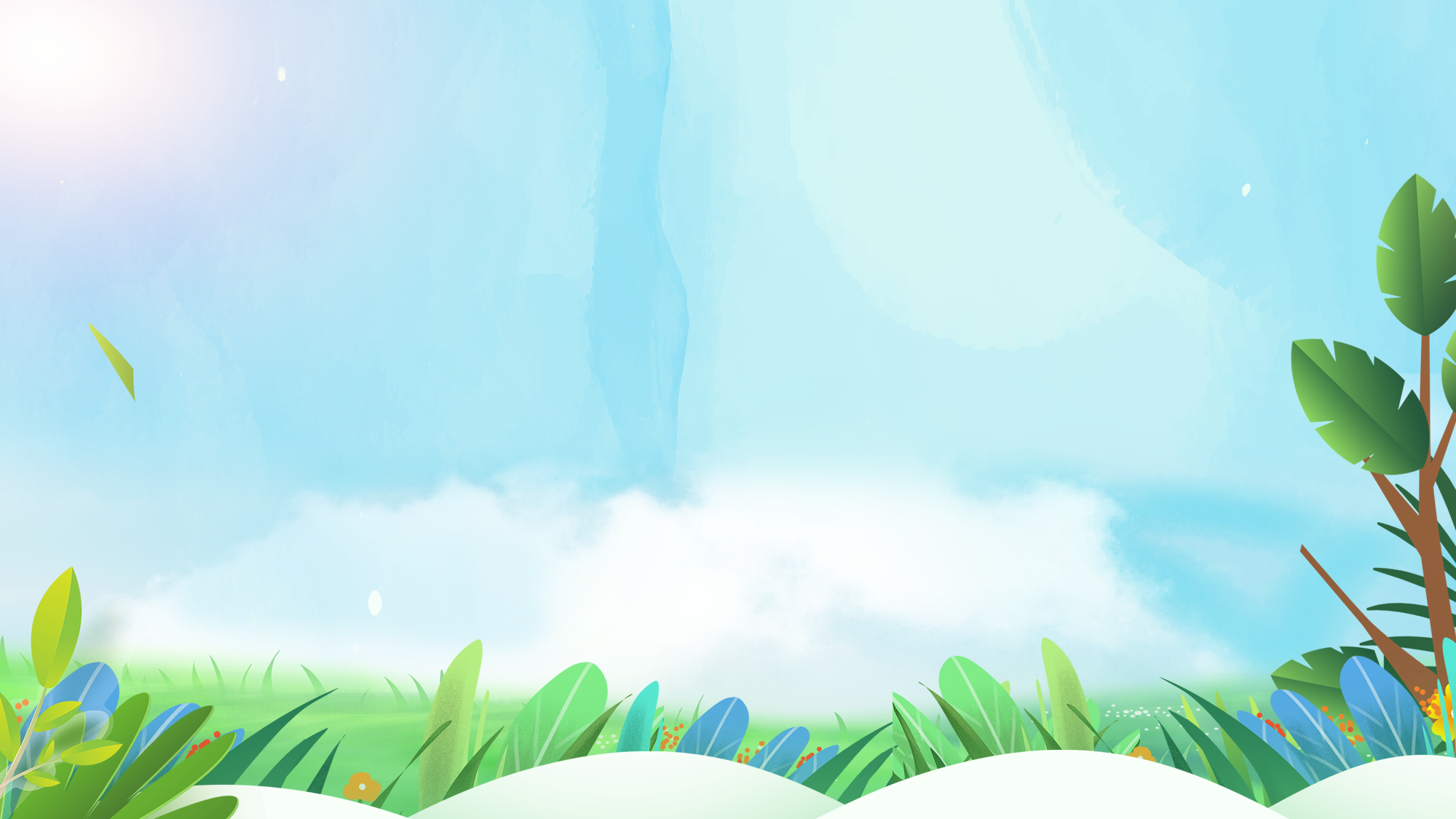 Họa mi, vẹt và quạ nói chuyện gì với nhau?
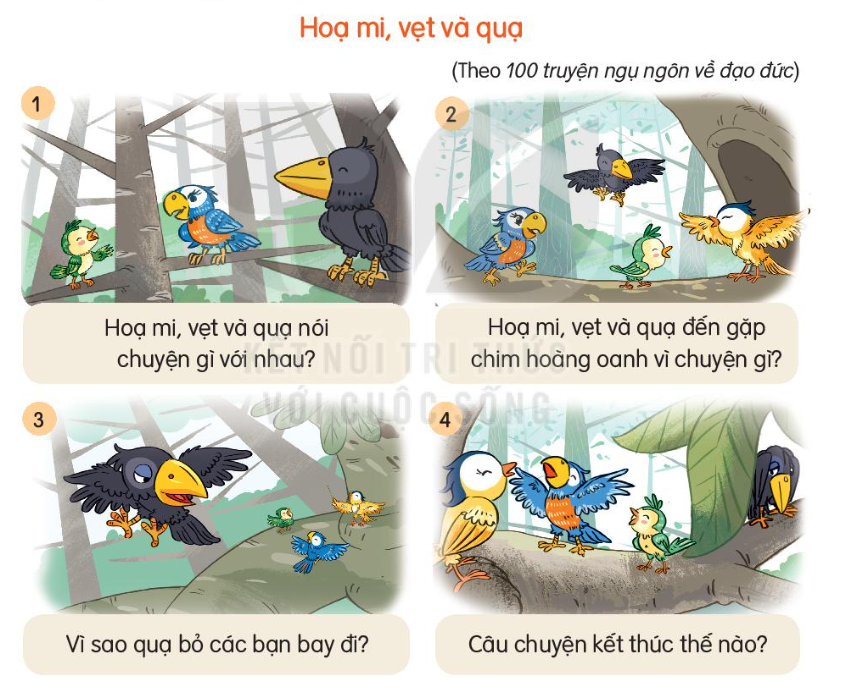 Ba bạn chim khen ngợi chim hoàng anh hát hay lắm, thật đáng ngưỡng mộ.
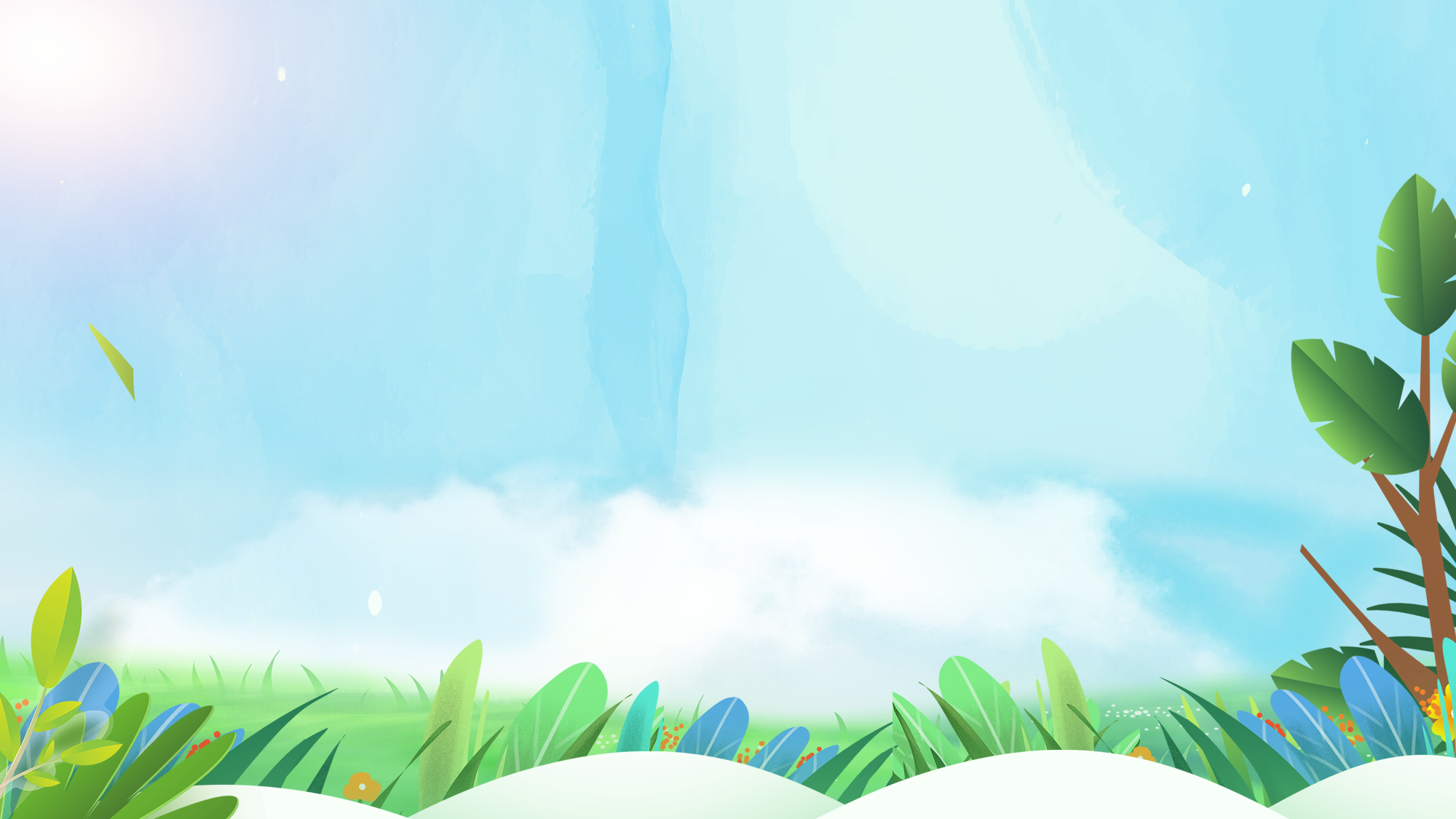 Họa mi, vẹt và quạ đến gặp chim hoàng anh vì chuyện gì?
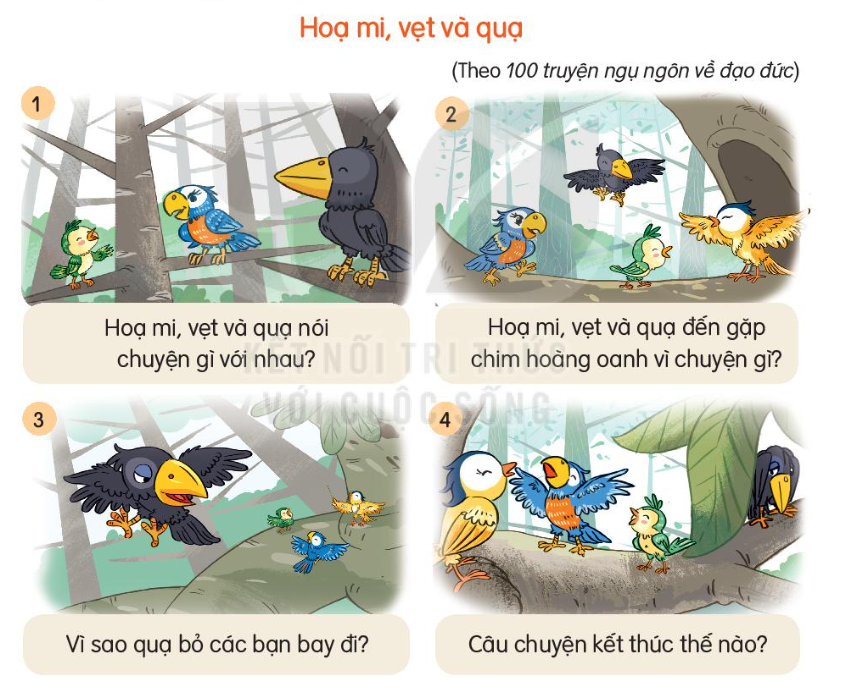 Ba con chim đến tìm chim hoàng anh để học hát, vì chim hoàng hát rất hay.
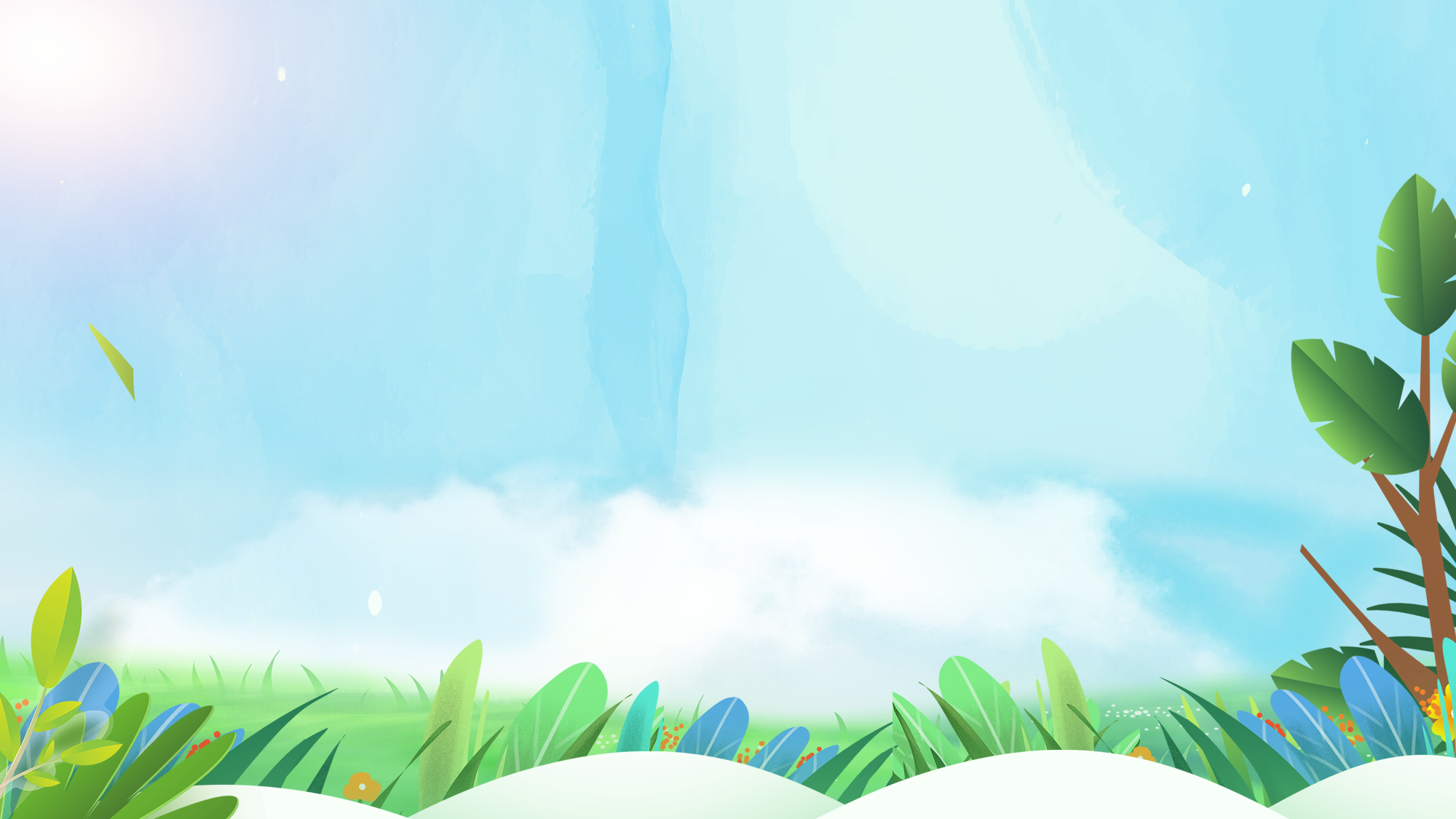 Vì sao quạ bỏ các bạn bay đi?
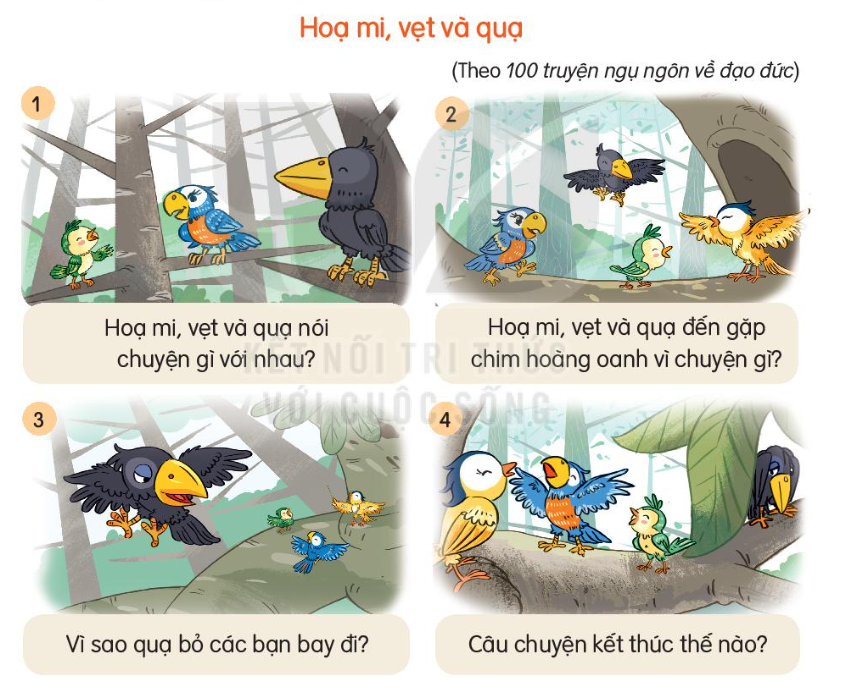 Bạn quạ không kiên trì vì thấy các bạn cứ học luyện giọng mãi
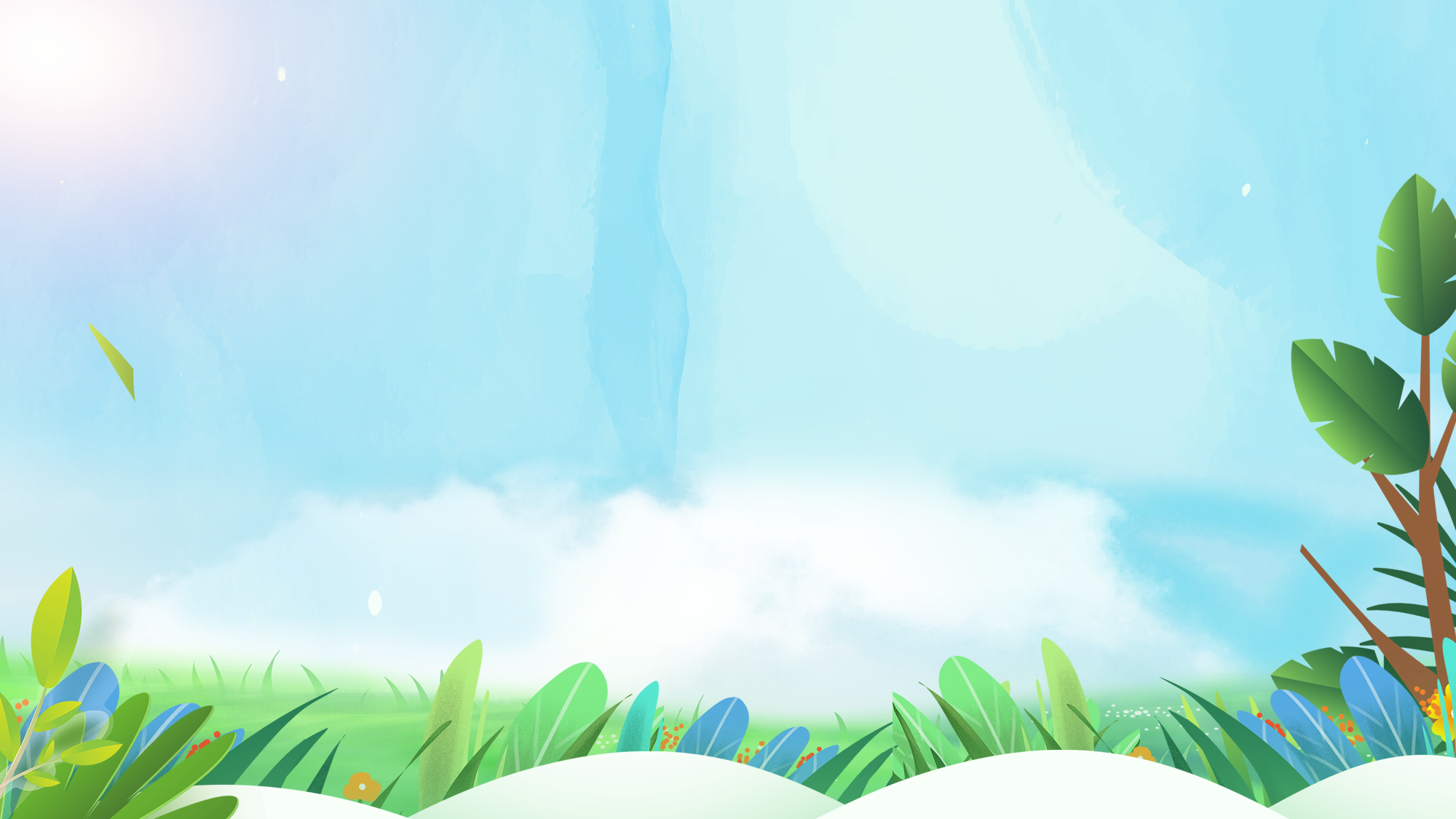 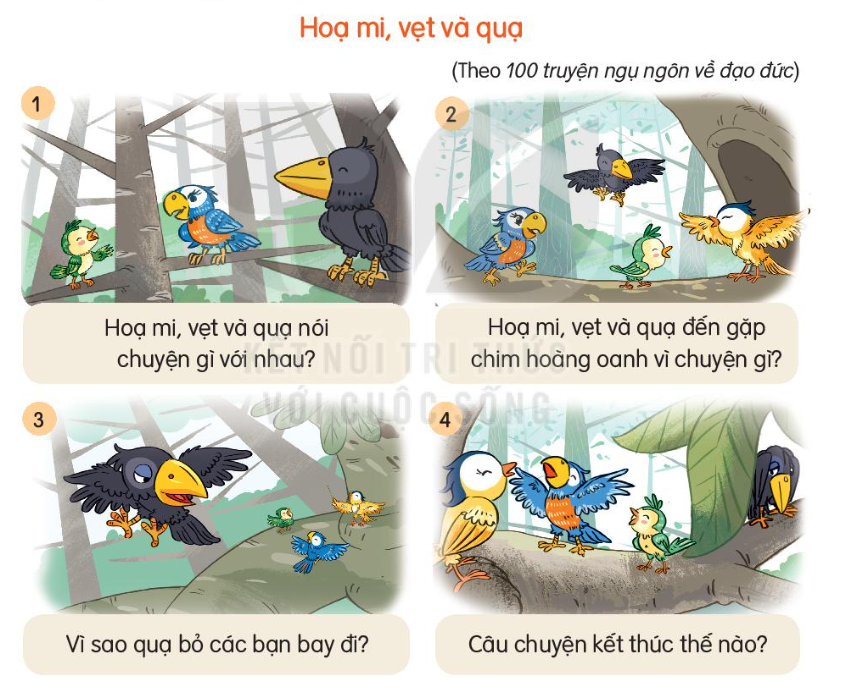 Câu chuyện kết thúc thế nào?
Với sự kiên trì và chăm chỉ, bạn vẹt và họa mi đã học hát rất hay với giọng êm ái, còn quạ thì suốt ngày kêu tiếng buồn bã “quạ quạ”.
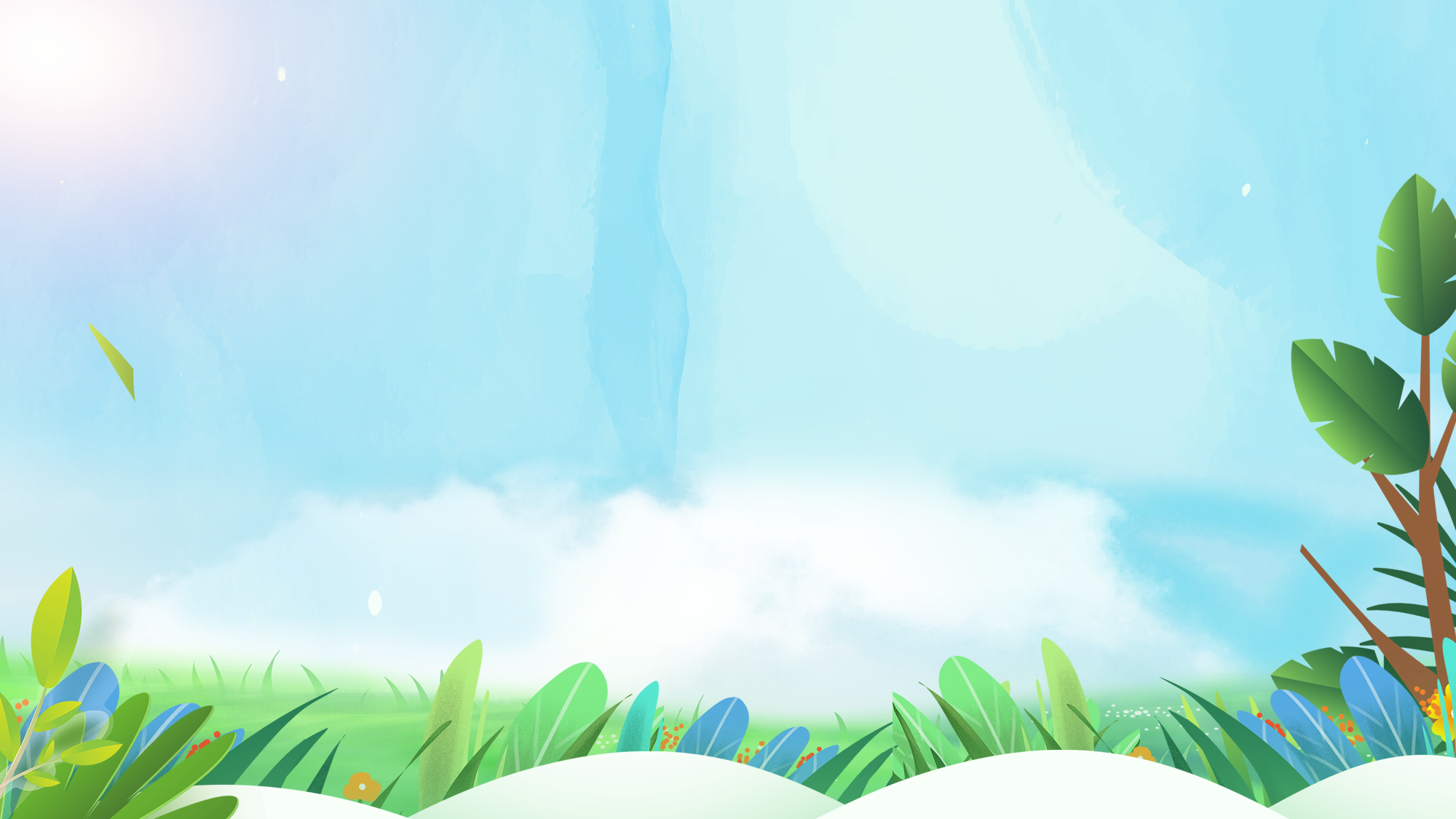 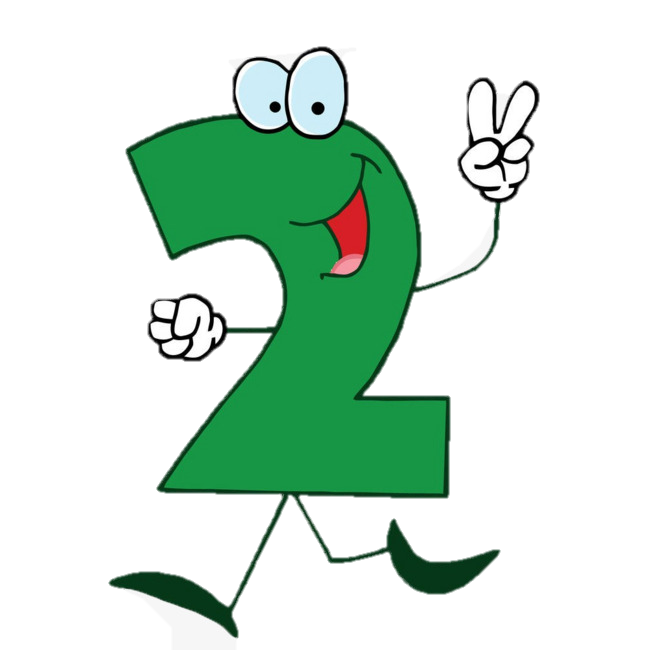 Kể 1-2 đoạn truyện theo tranh.
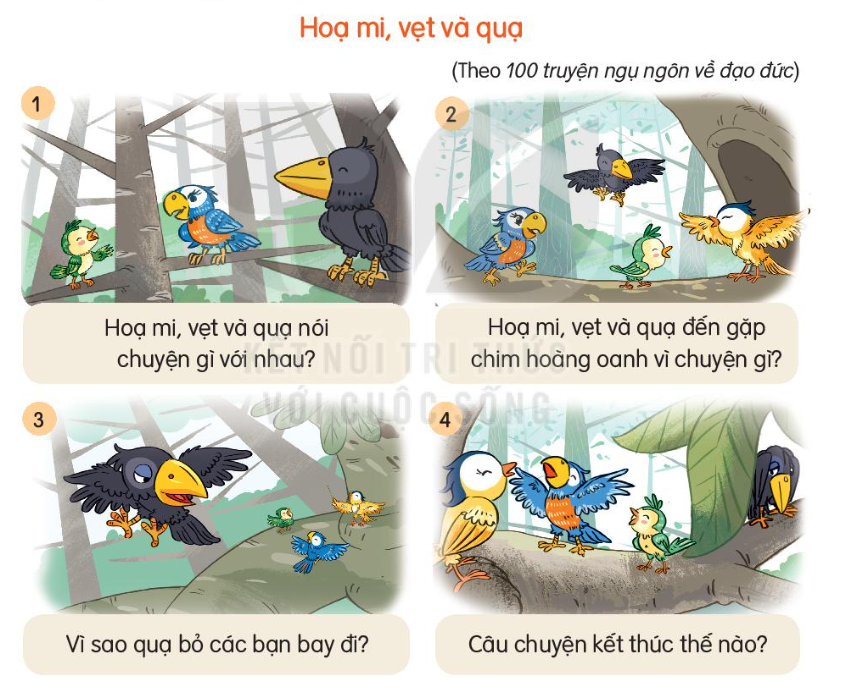 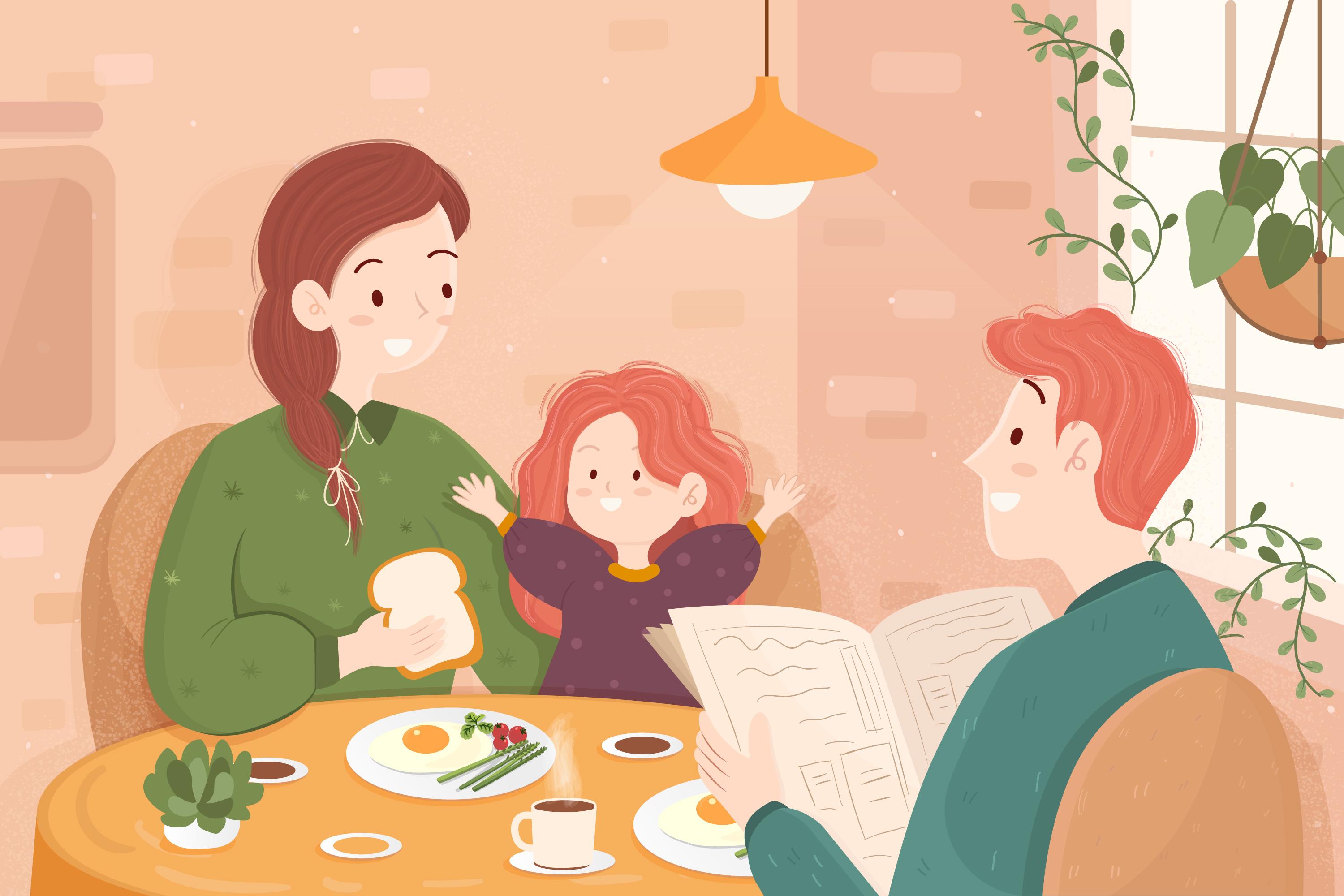 Kể cho người thân nghe câu chuyện: 
Họa mi, vẹt và quạ
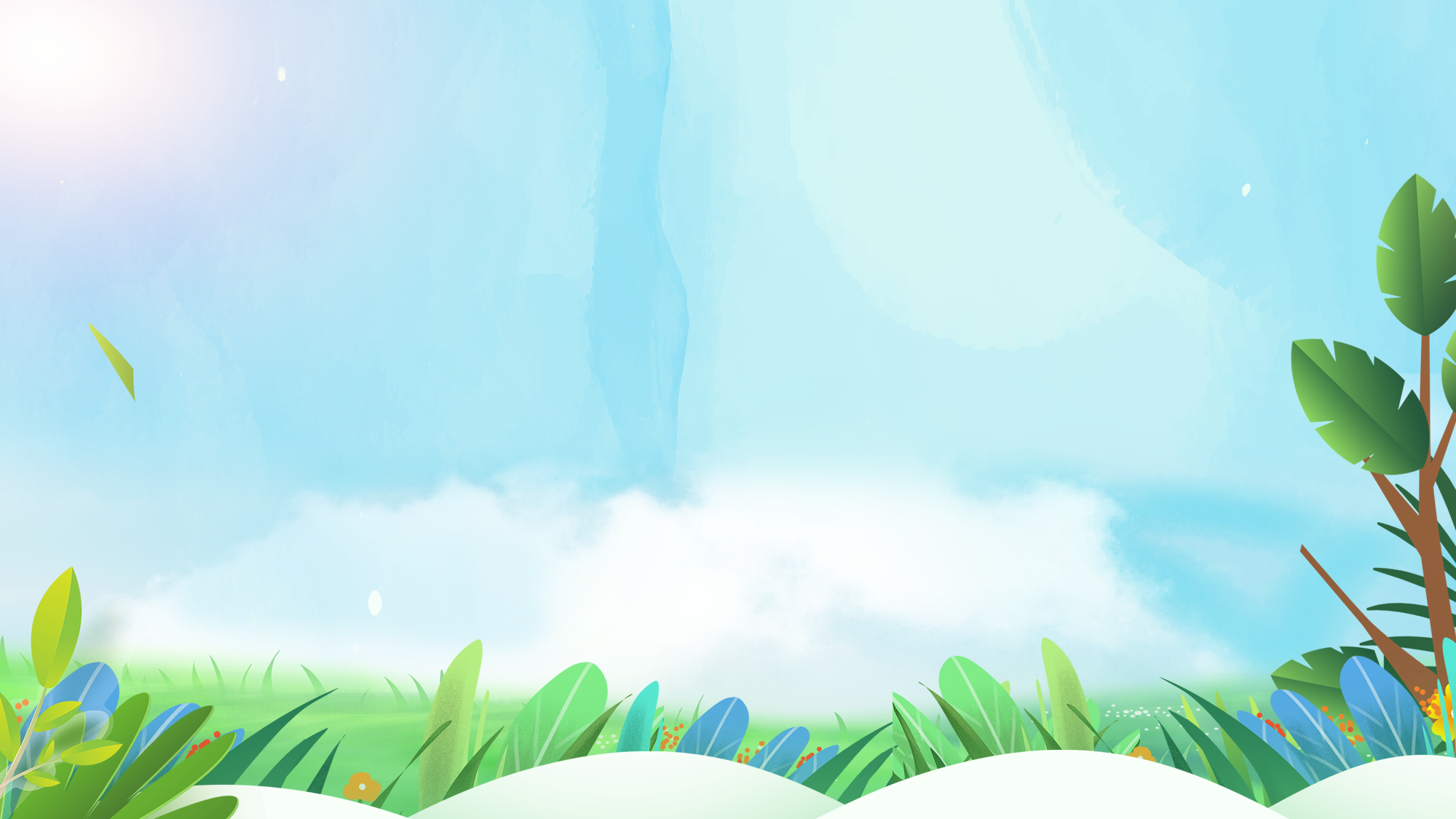 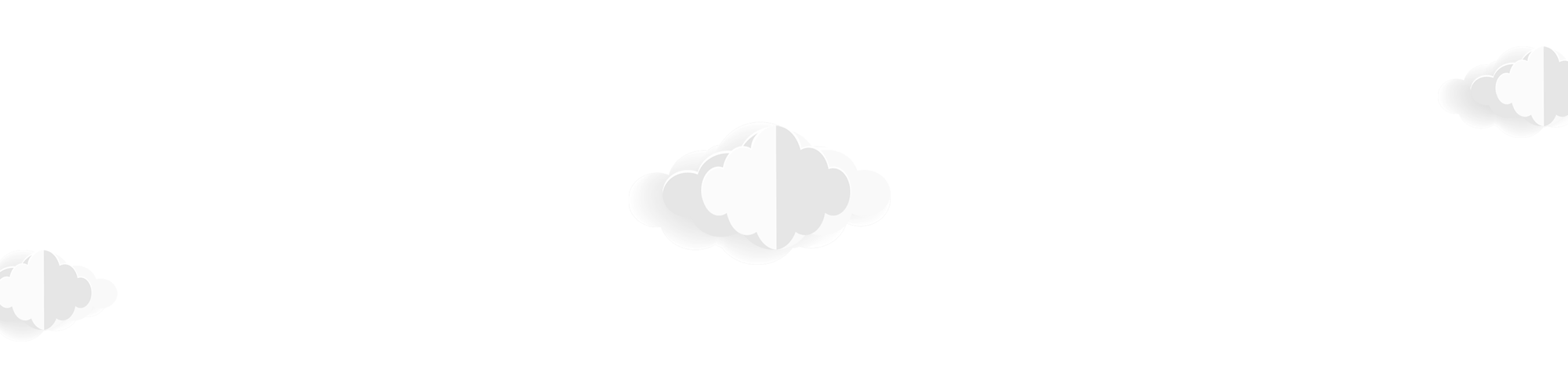 DẶN DÒ
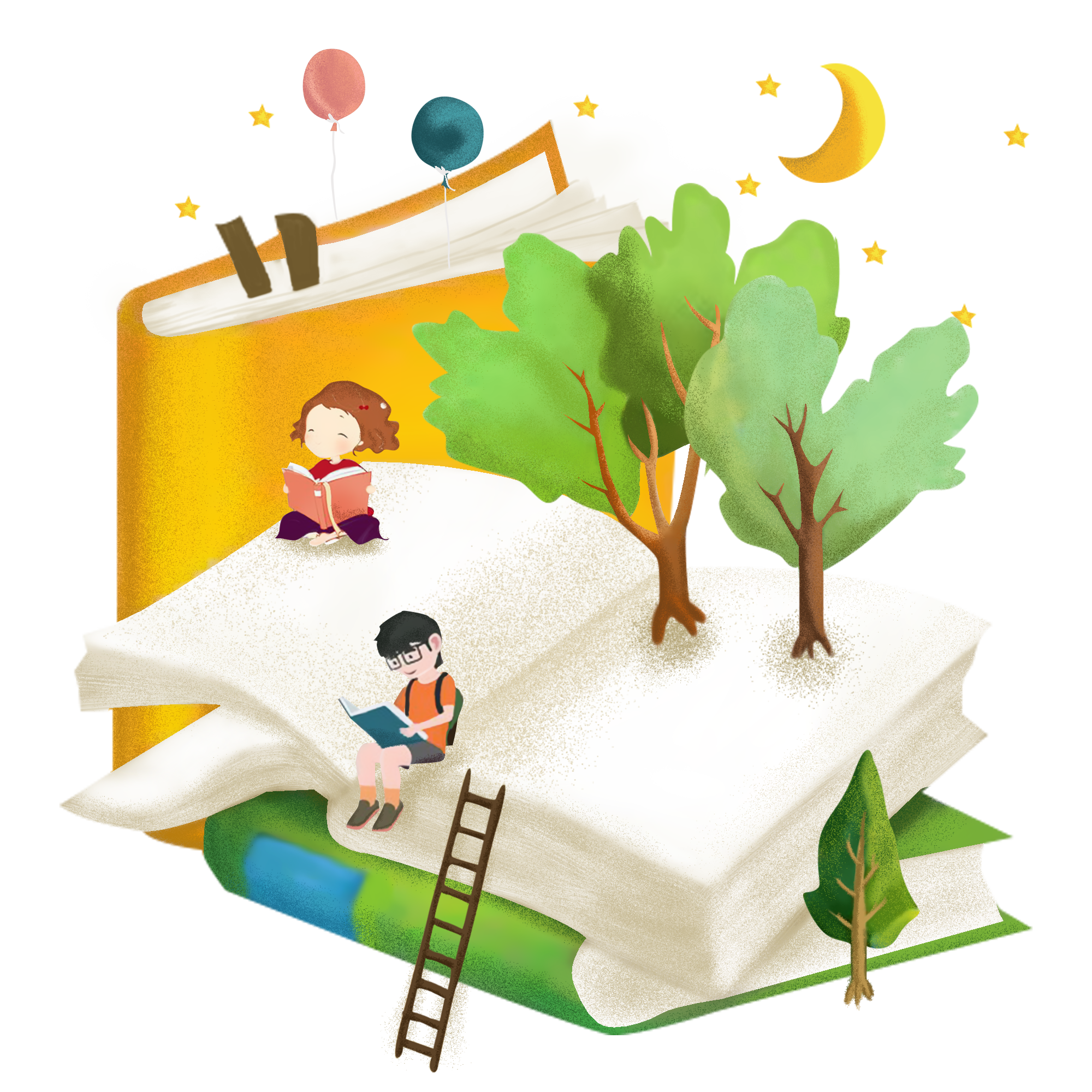 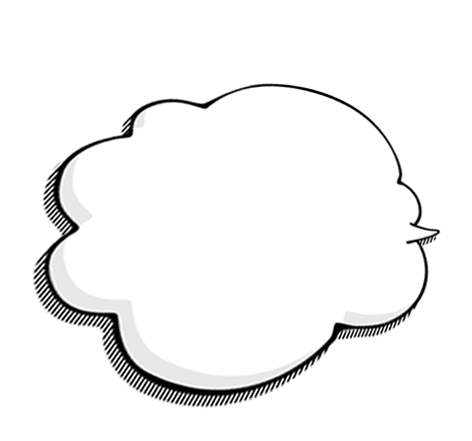 Xem bài tiếp theo.
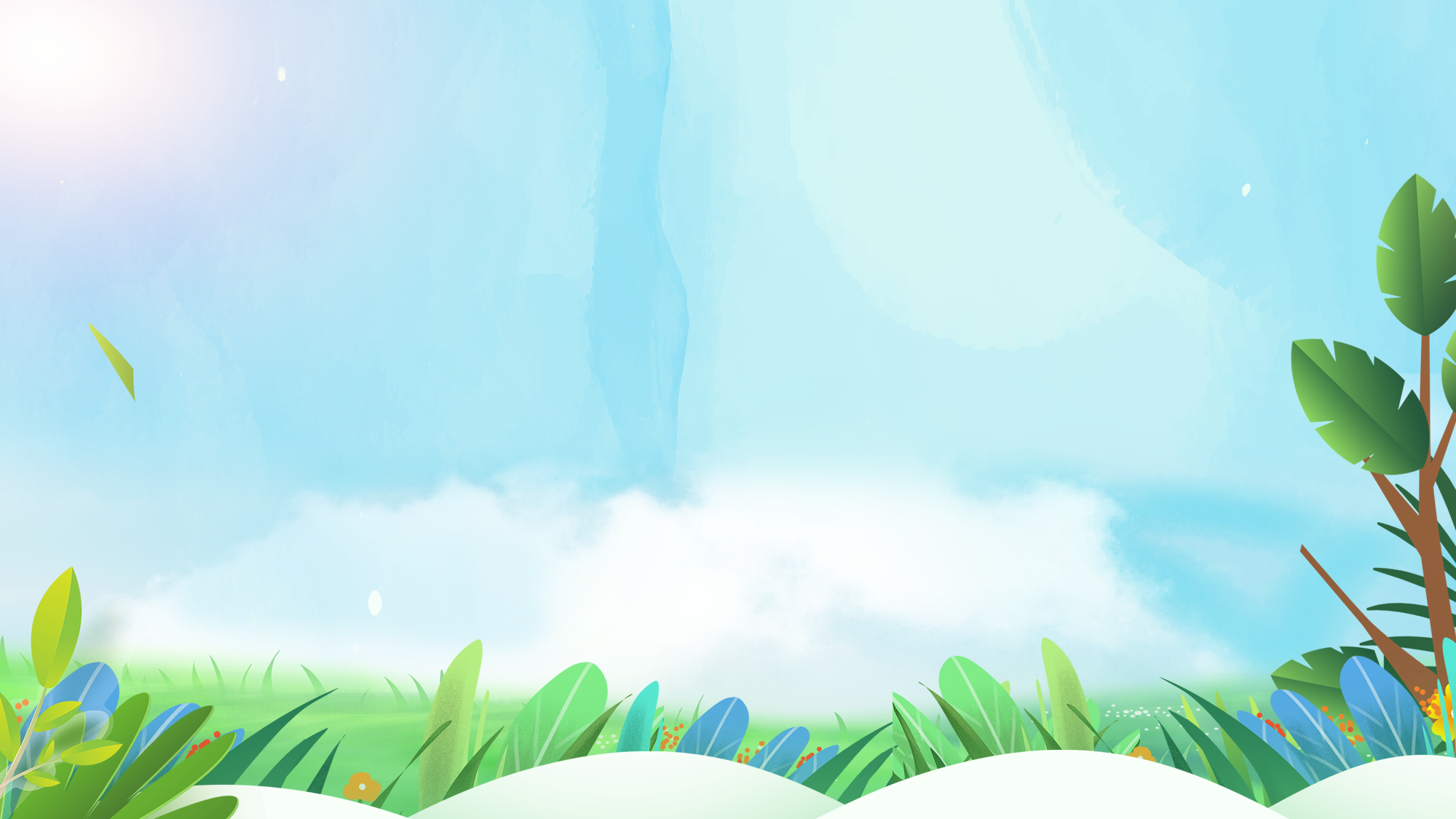 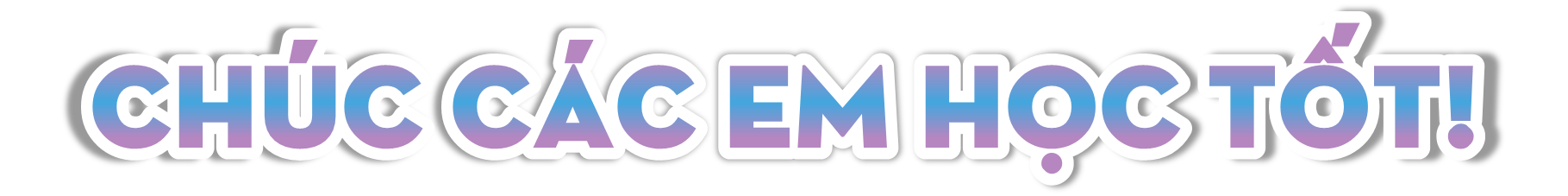 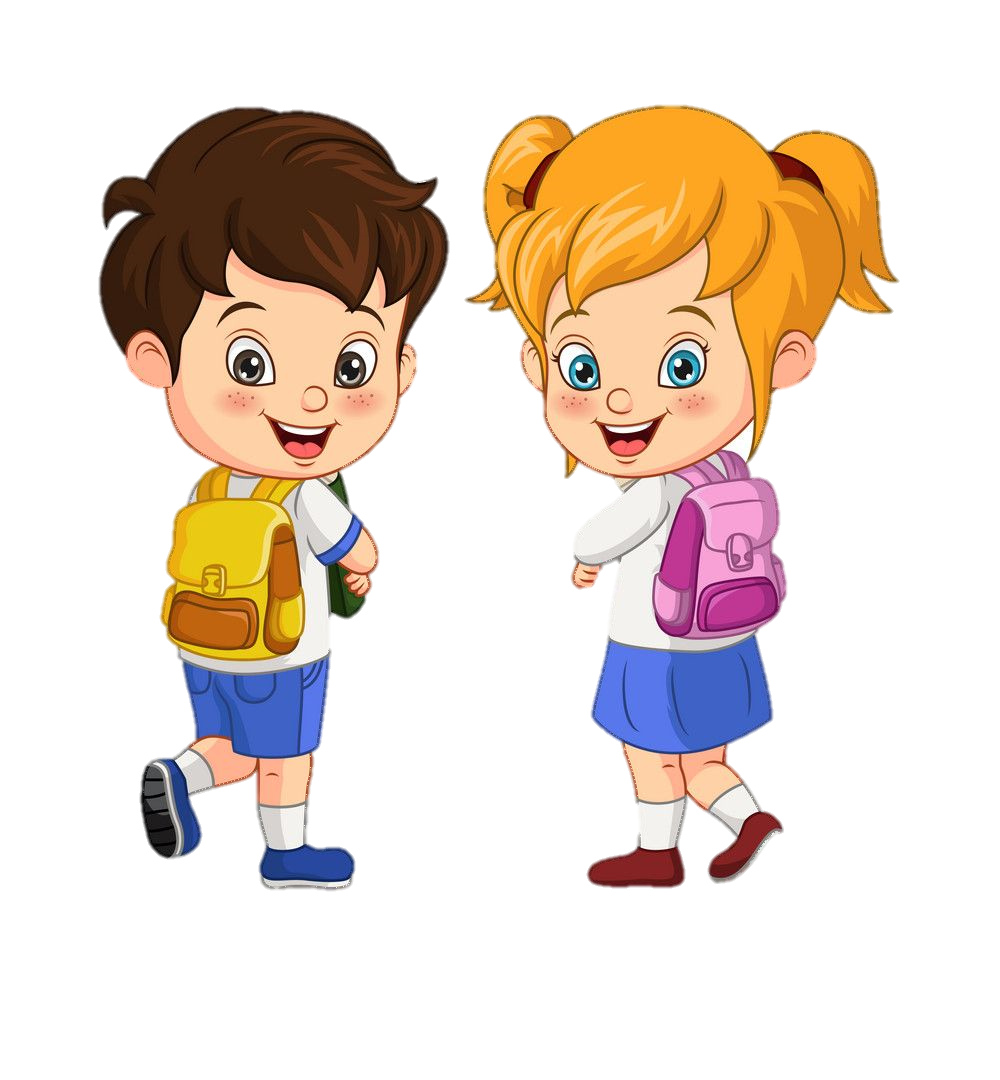 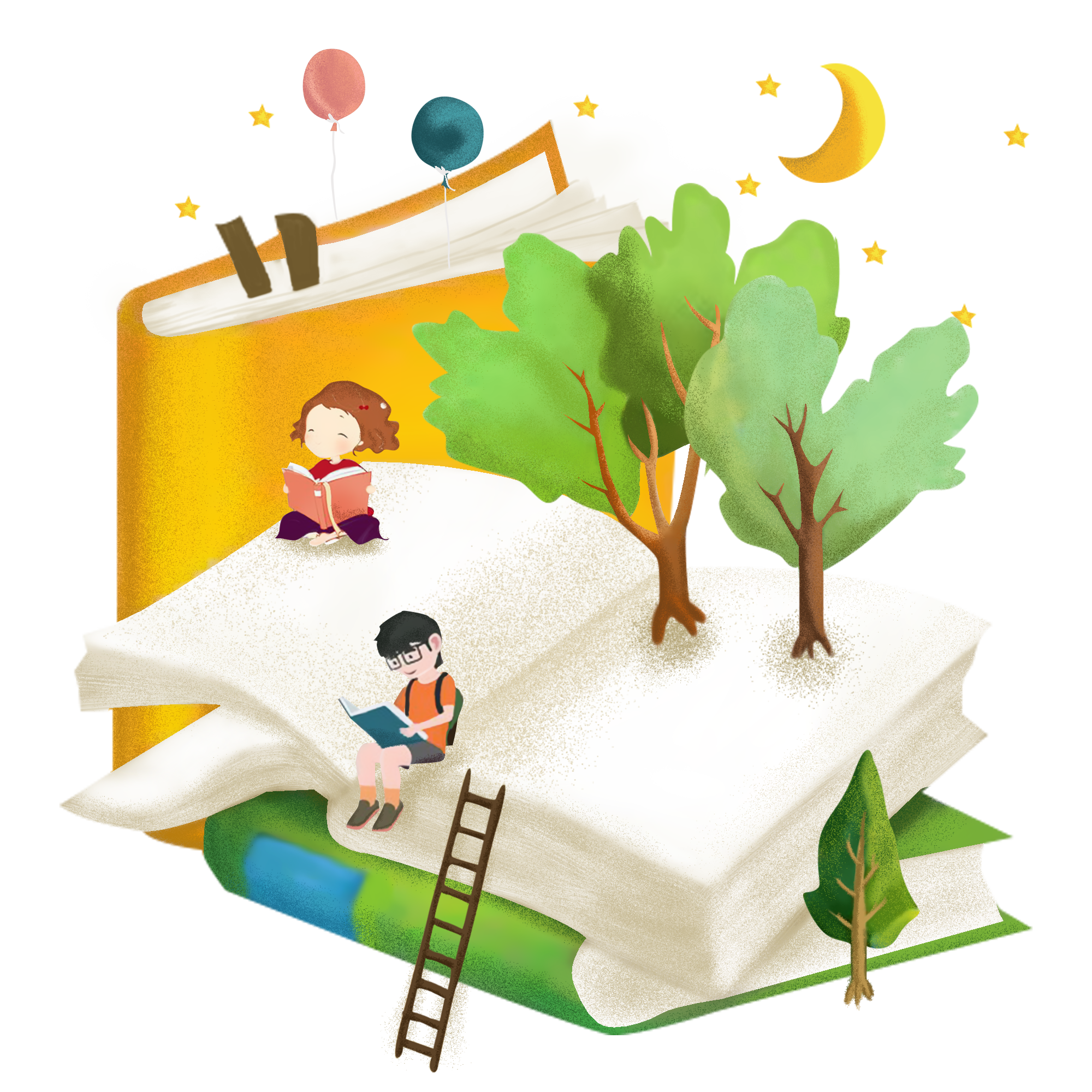